L/Q: Can  I change the subject of the formulae?                                            C.S - Resilience
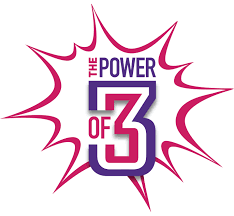 TIME
Power OF 3
          5 Minute Timer        
Identify the value of i with reasons
Find the LCM of 48 and 60
Calculate and simplify
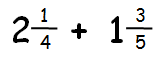 Rearrange, Change the Subject, Inverse Operations, Brackets, Fractions, Factorise
Keywords
L.O To be able to simplifying a ratio
Modelled Example
Rearrange the formula to make a the subject
b = 5a + 21

b – 21 = 5a

b – 21 = a
This means we want to rearrange the formula so it says 
a =
-21		-21
÷5 		÷5
5
Our answer should say ... a = b – 21
5
Fluency
Rearrange each formula to make s the subject 
u = 11s + 3
w = 8s + p
q = 3s + 4t 
7s + m + t = l  

a = 3(s + 4)
4 = g(s – 7)

22 + 5s = g
r = q – 3s
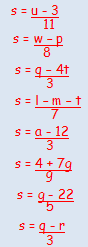 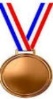 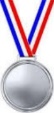 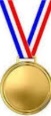 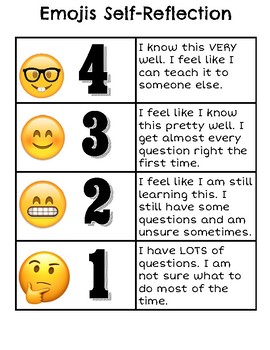 Modelled Example
Rearrange the formula to make v the subject
e = 3v + t


5e = 3v + t

5e – t = 3v

5e – t = v
5
This means we want to rearrange the formula so it says 
v =
x5 	    x5
- t	     - t
÷3	         ÷3
3
Our answer should say ... v = 5e – t
3
Thinking Question
Rearrange the formula to make p the subject

m = p + n


How does this question vary from the previous and why is this significant?
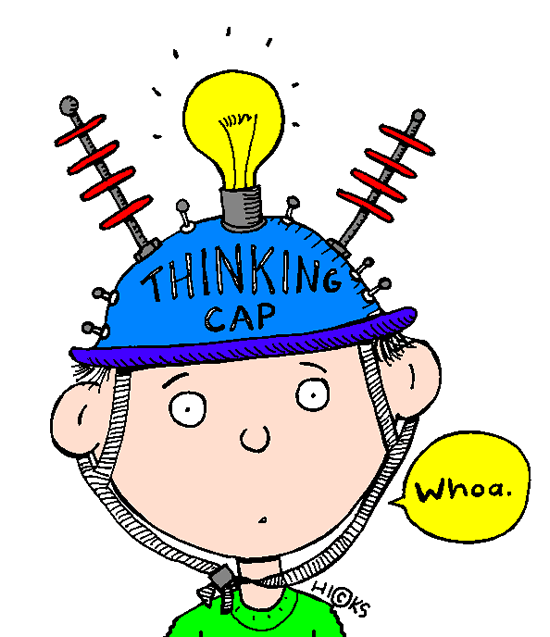 2
Fluency
Rearrange the formula to make x the subject
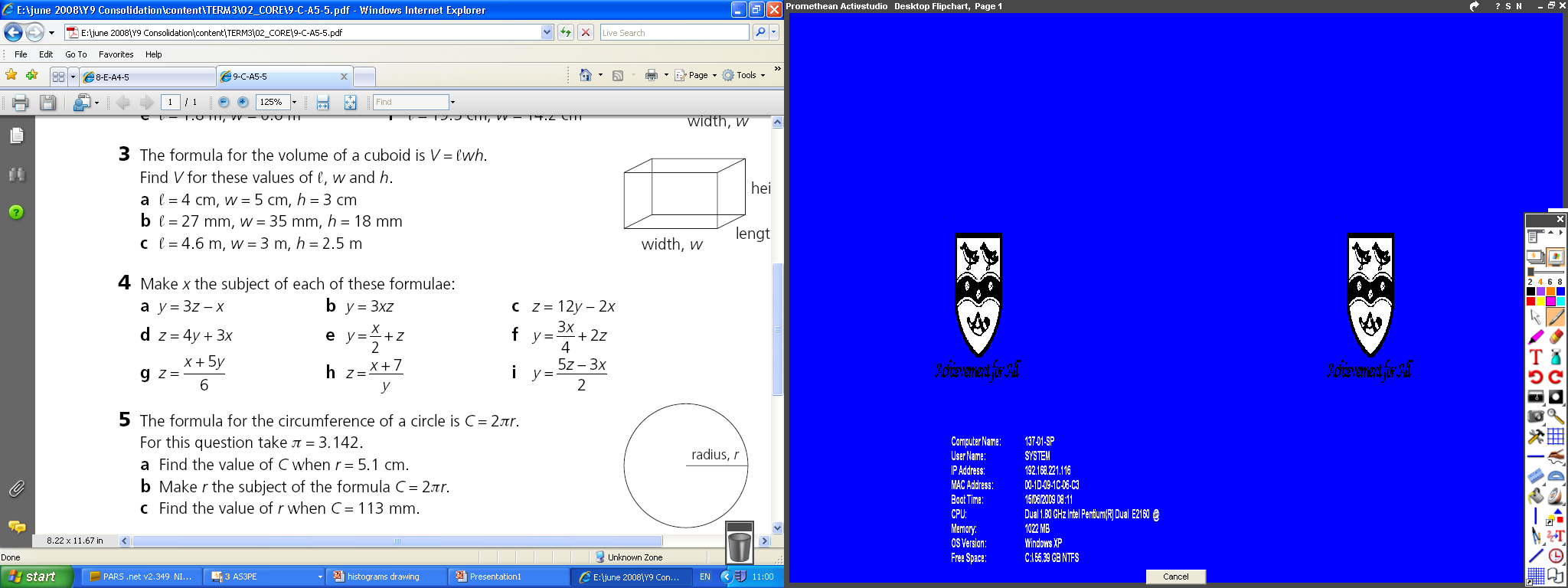 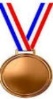 Answer should say  a = b – 21
2
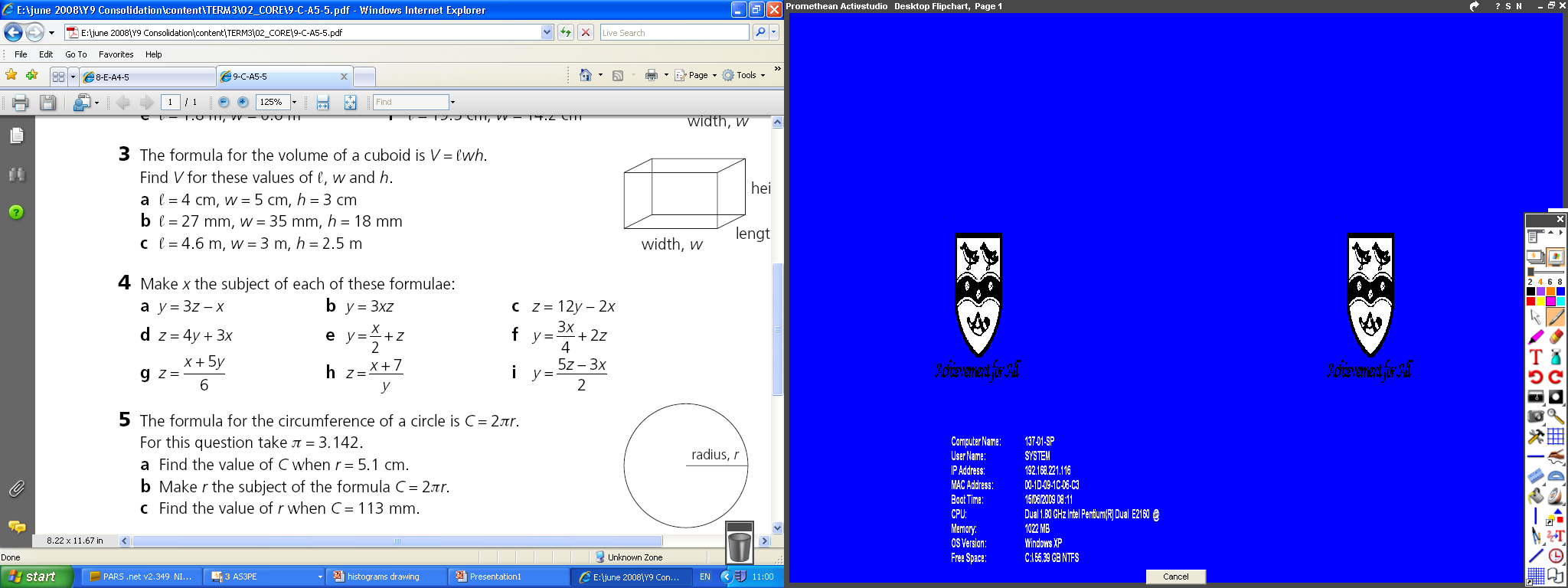 Answer should say  a = b – 21
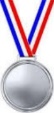 2
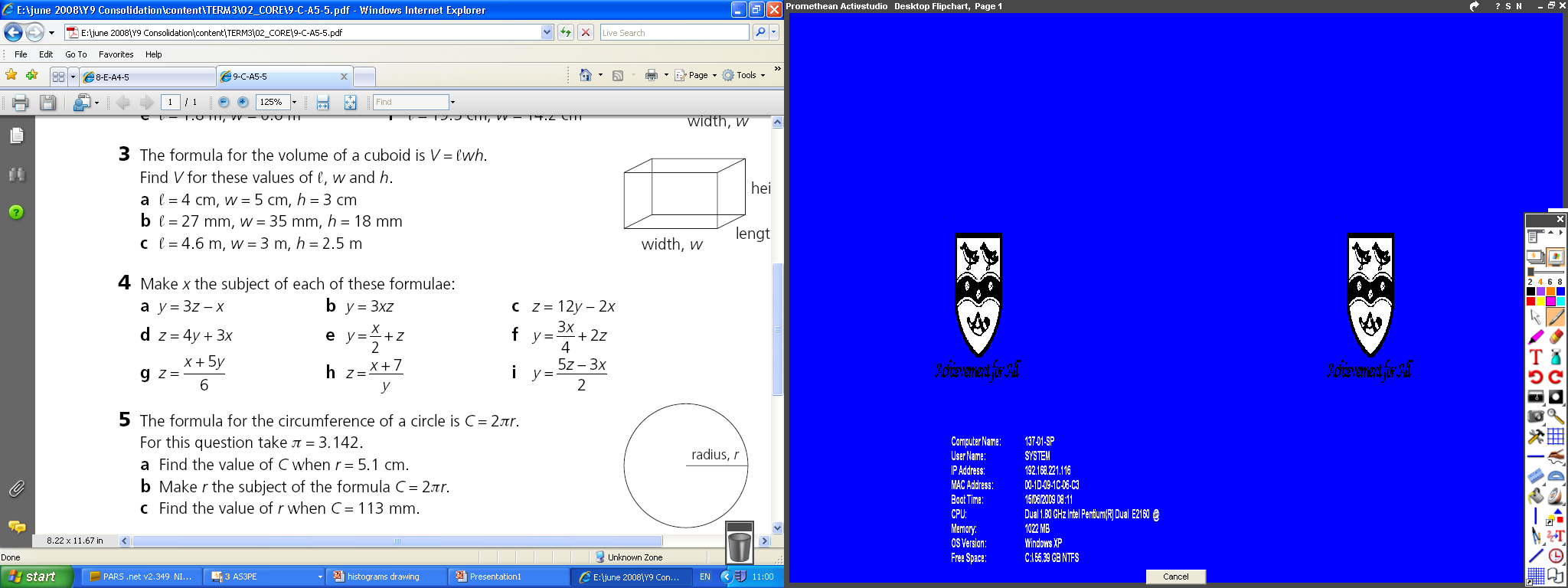 Answer should say  a = b – 21
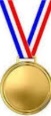 2
Example Question (alterative)                                                                    Make q the subject of the formula:
Equivalent
Modelled Example
Example Question                                                                  Make q the subject of the formula:
Expand           brackets
Divide by 5
Subtract 5p
Subtract p
Divide by 5
 both sides
 both sides
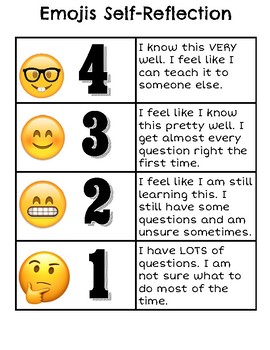 Reasoning
Show how roots are used within this problem and identify where misconceptions and errors could be made.

Rearrange each equation to make a the subject


                                                      


Answers
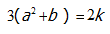 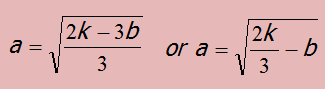 GCSE Problem Question Make r the subject of the formula:
NOTE
This style of question is really significant because this is a formula for The Volume of a Sphere.

Some GCSE questions may provide you with the volume and want you to find the radius

Having CONFIDENCE with rearranging allows you change the subject, so that you will only then need to substitute into your formulae
multiply  by 3
divide  by 4
Take cube root
COMPLEX REARRANGING
Sometimes the variable that we are making the subject of a formula appears twice. For example,
S = 2lw + 2lh + 2hw
where S is the surface area of a cuboid, l is its length, w is its width and h is its height.
Make w the subject of the formula.
To do this we must collect all terms containing w on the same side of the equals sign.
We can then isolate w by factorising.
2lw + 2hw  =  S – 2lh
subtract 2lh from both sides:
w(2l + 2h)  =  S – 2lh
factorise:
S – 2lh
w  =
2l + 2h
S = 2lw + 2lh + 2hw
Let’s start by swapping the left-hand side and the right-hand side so that the terms with w’s are on the left.
2lw + 2lh + 2hw  =  S
divide by 2l + 2h:
Question: Make p the subject of the formula:
Problem Solving
F.A.I.L
S.A.I.L
Question: Make x the subject of the formula:
AFL Exam question
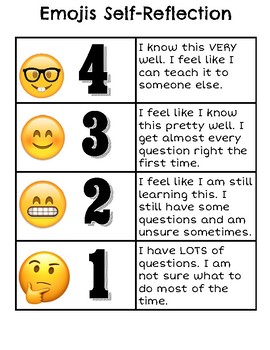 Please complete GSB worksheet
L/Q: Can I rearrange complex formulae?                                                       C.S - Confidence
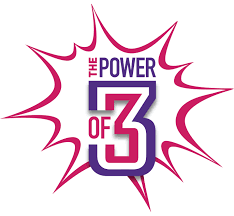 TIME
Power OF 3
          5 Minute Timer        
Identify the value of i with reasons
Find the HCF of 90 and 108
Calculate and simplify
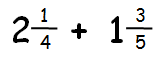 Rearrange, Change the Subject, Inverse Operations, Brackets, Fractions, Factorise
Keywords
L.O To be able to simplifying a ratio